New Highway Maintenance Supervisor Training Course
The Road to Success
AASHTO 
Subcommittee On Maintenance
Louisville, KY   July 18, 2011
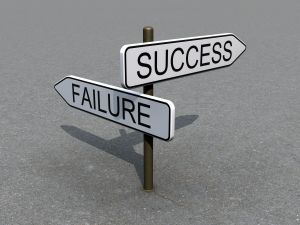 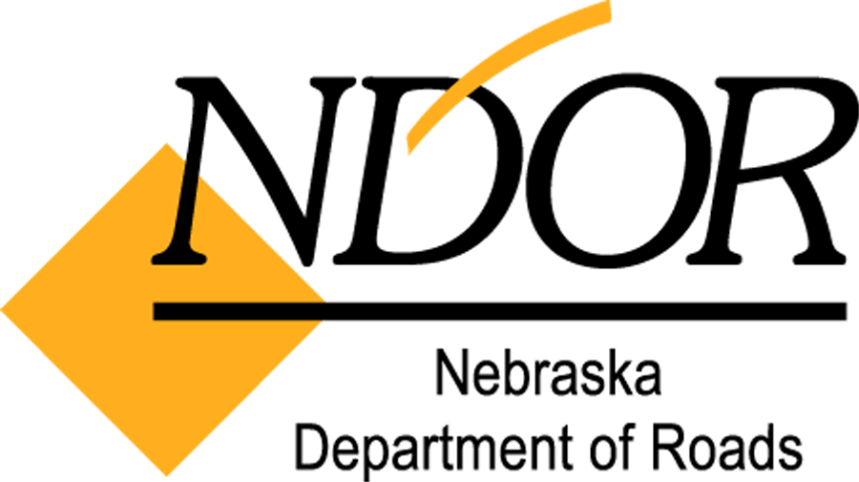 Michael T. Mattison, P.E.
NDOR Maintenance Engineer
Highlights
Three day class conducted twice a year
12 -16 Participants
Designed by NDOR Maintenance Supervisors and Superintendents with help from Operations Division and HR
Focus on New Maintenance Supervisors
Fifteen Topics and Trainers
NDOR Staff do all the training
50 minute sessions with 10 minute breaks
Pre/Post Knowledge Assessment (Test)
Why did NDOR need a Highway Maintenance Supervisor Training Course?
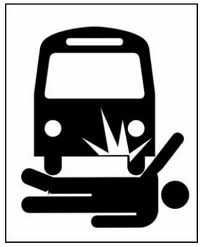 Lack of consistency
Errors by new supervisors
Existing One Day Supervisor Training is generic – doesn’t cover material  specific to Highway Maintenance
OJT and Mentoring are highly variable depending on regional management
Average 6-8 new supervisors per year
How it came about:
May 2009 - FMAT (Field Maintenance Applications Team)
June 2009 DOMM (District Operations and Maintenance Managers) Meeting
July 2009 HR Training Section
August 2009 Recommendation to Top Management
September 2009 - Surveys
How it came about:
October 2009 – Interviews
November 2009 – Analyzed data
December 2009 – May 2010
Established Training Topics
Set Schedule
Developed Course Materials
Recruited Trainers
Selected Trainees for Pilot
June 2010 – Pilot was held at HQ in Lincoln
The Pilot
Twelve trainees were selected
Nine new Supervisors
Three experienced Supervisors
Only seven were able to attend because of major flooding in some districts.
The FMAT viewed the classroom on closed circuit TV.
Each module and trainer was evaluated.
Trainers were given feedback immediately following their presentation.
Course Agenda
Course Agenda
Course Agenda
Outcome
Pilot was a success
Trainees provided good feedback and many commented it was the best they had ever had.
Assessments demonstrated increase in knowledge of material.
The Participant Guide filled a 2-inch ring binder and each trainee kept it as a reference.
Trainees now knew the expert from HQ that they could contact with questions.
The first class was scheduled for August 2010
First Class
Fifteen trainees, including new, recent, and experienced supervisors and a superintendent (next higher level)
Training topics and time spent on them was modified based on Pilot
No closed circuit TV
Same outcome as Pilot
District O&M Managers requested the class be held at least twice a year
Ongoing
Next class was January 2011
Same outcome
Operations works with HR and instructors to keep course content current.
HR works with instructors to prepare updated materials.
Upcoming Class July 26-28, 2011
Paving the Road to Success
Dedicated Team
Good Planning
Management Support
Surveys, interviews, with key stakeholders
The right mix of topics and trainers
Lots of breaks
Starting with a Pilot
Responsiveness to trainee feedback
Dedicated Team
Thank You
Michael T. Mattison, P.E.
Maintenance Engineer
Nebraska Department of Roads
402-479-4878
Mike.Mattison@nebraska.gov